Reliability and validity
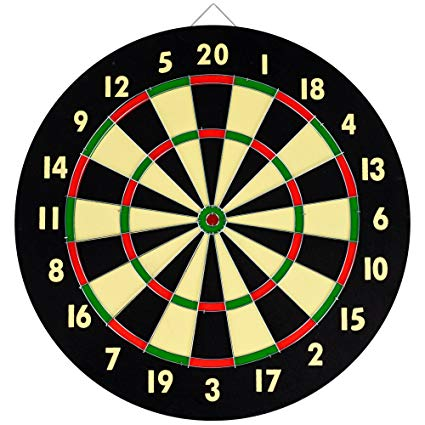 Can a scale be reliable but not valid?
Can a scale be valid but not reliable?
Types of reliability
Problems for Construct validity
Demand characteristics
Social desirability
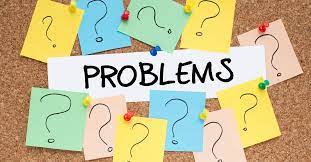 Other types of validity
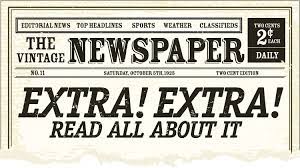 Headline problems
https://m.youtube.com/watch?fbclid=IwAR1EhqP52xASSP0foWmDeioieS8br6uOPs9CniJKz_fJCgFtwPy0mYGpXf4&v=w1CeRpfByG8&feature=youtu.be
What types of validity do these issues get at?